Lorem ipsum dolor sit amet:
consectetur adipiscing elit.
Name Surname
Institution
mail@adress.it
International Conference
“Archaeologies of Waterscapes. Ecology, economy, perception, and memory in changing landscapes”
University of Bologna, 12-13 May 2025
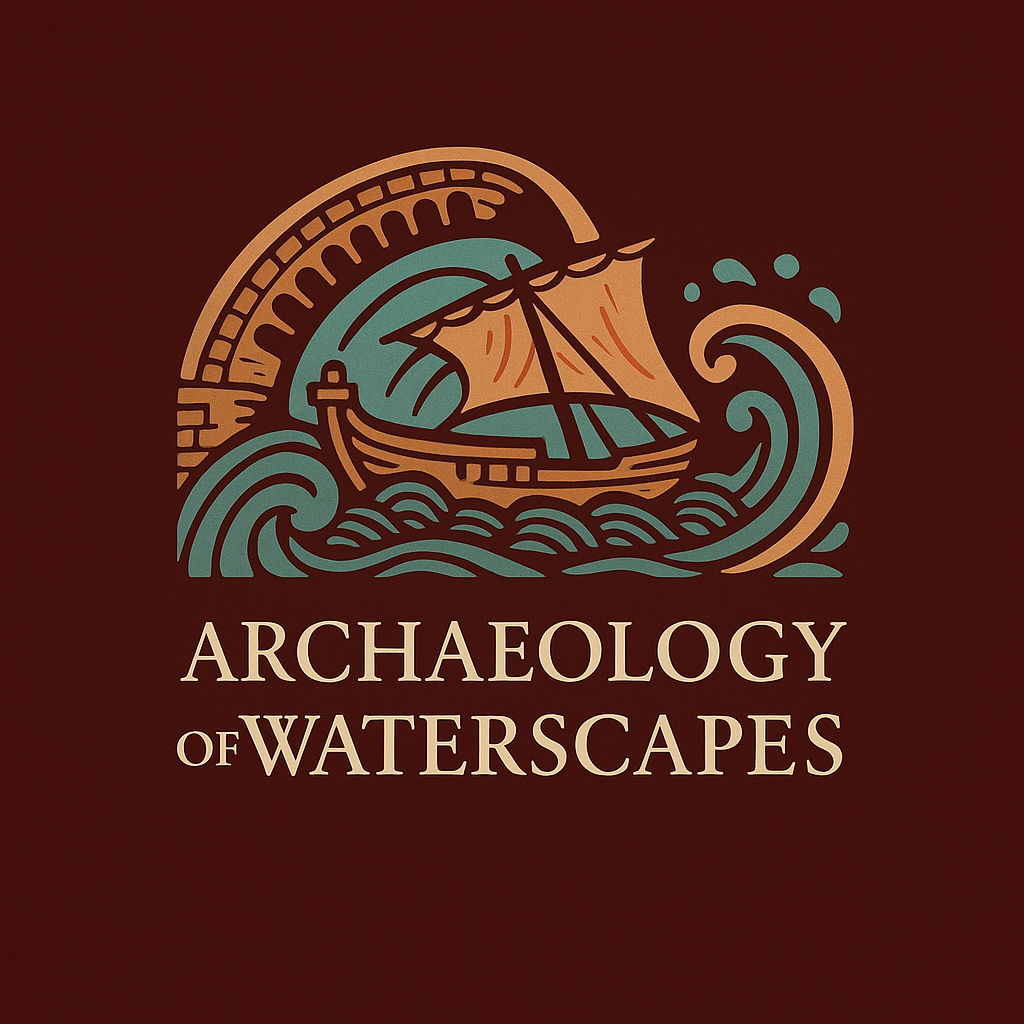 International Conference
“Archaeologies of Waterscapes. Ecology, economy, perception, and memory in changing landscapes”
University of Bologna, 12-13 May 2025
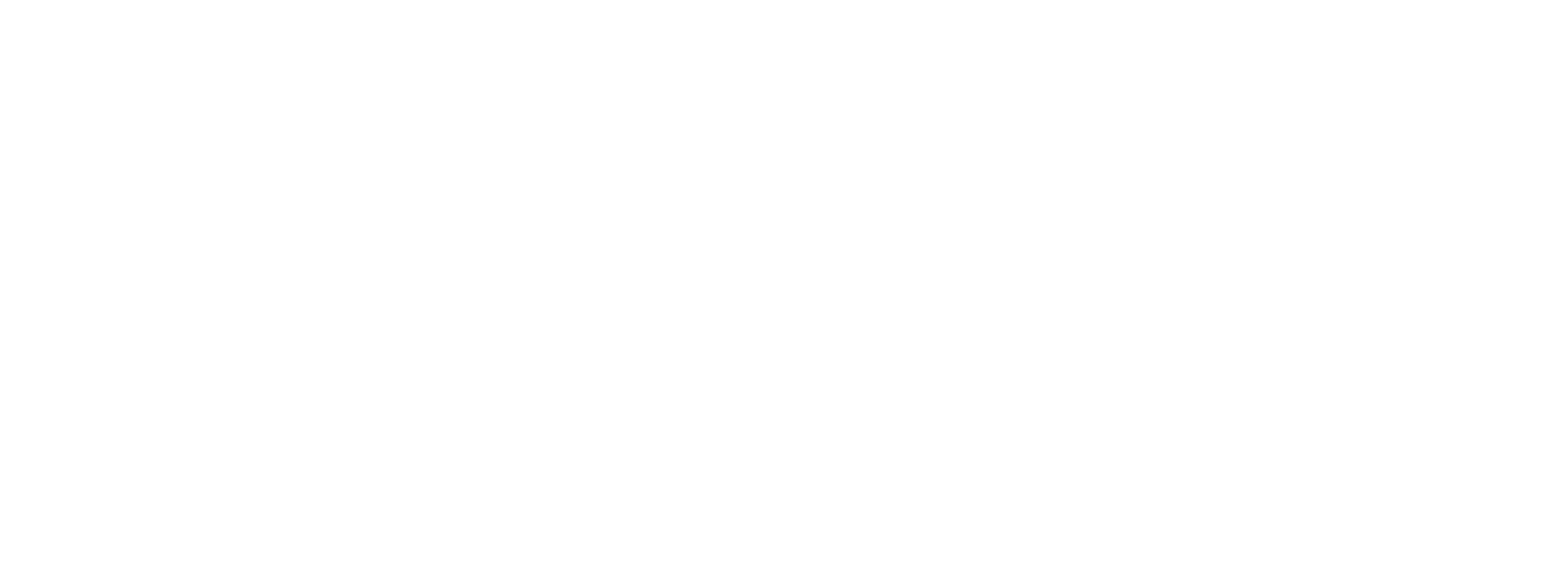